.
Duty to serve
Public listening Session – Day 1
The listening session will begin shortly.
Rural Housing
Enterprises’ proposed 2022-2024 Underserved Market Plans
July 12, 2021
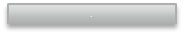 Enterprises' Proposed 2022-2024 
Underserved Market Plans – rural housing
Welcome to FHFA’s 
duty to serve Public listening session
CONTROLLED
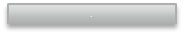 Rural housing
Enterprises' Proposed 2022-2024 Underserved Market Plans
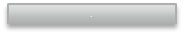 Rural housing
Break session
Enterprises' Proposed 2022-2024 Underserved Market Plans
CONTROLLED
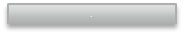 Rural housing
Enterprises' Proposed 2022-2024 Underserved Market Plans
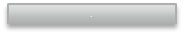 Rural housing
Enterprises response
Enterprises' Proposed 2022-2024 Underserved Market Plans
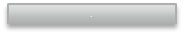 Rural housing
Thank you 
for your participation!
Enterprises' Proposed 2022-2024 Underserved Market Plans